Competition For On-Demand and Point to Point Transport
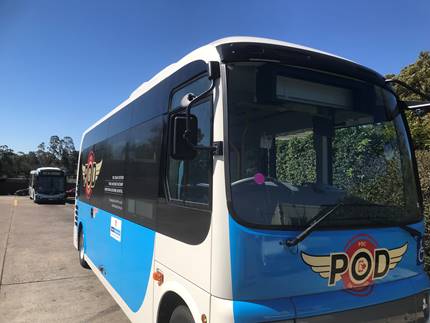 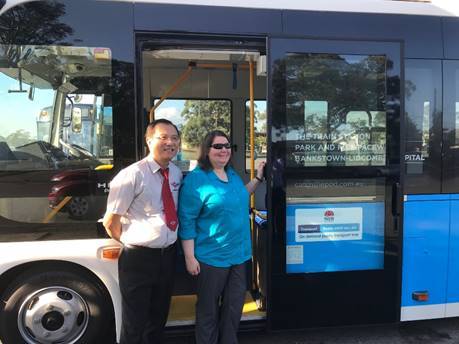 Matt Threlkeld, Executive Director, BusNSW
IPART 25th Anniversary Conference
27 October, 2017
Overview
The “On-Demand Bus” Perspective
Where does On-Demand fit in the transport mix?
Provision of On-Demand Bus Services
TfNSW Pilots and Future Bus/PT Contracts
Fixed Route/Timetable v On-Demand
On-Demand Bus Services – To Consider!
The “On-Demand Bus” Perspective
On-Demand Buses – motor vehicle > 8 seats
Bus industry has dabbled in “on-demand”
Resurgence based on technology & rideshare
JVs between bus operator and app developer
Opportunity to include in Bus/PT contracts
Can market provide on commercial basis?
Where does On-Demand Fit?
Provision of On-Demand Bus Services
TfNSW Pilots & Future Bus/PT Contracts
Dec 2016 TfNSW requests EOI for pilots to incubate on-demand bus services
What role should government play in subsidising personalised transport?
When to convert fixed route & timetable to on-demand service under bus/PT contract
How to procure on-demand bus services
Fixed Route/Timetable v On-Demand
?
Fixed route and timetable
Area based
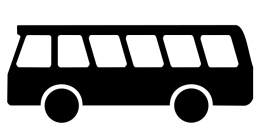 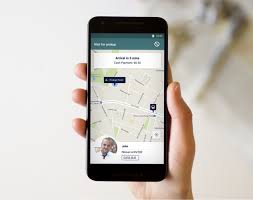 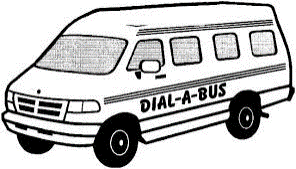 Low patronised feeder service
On-demand
Cost to government, customer benefit & externalities
On-Demand Bus Services - to Consider!
Equity of service type between communities
Community acceptance of on-demand bus services
Fares & ticketing – how to integrate with mass transit (Opal & Rural/Regional), and MaaS model
Greenfield experiments – using O-D to plan fixed route
Compliance with disability standards for accessible PT
On-demand autonomous buses!
Thank You
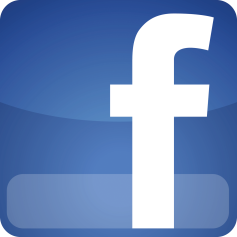 BusNSW
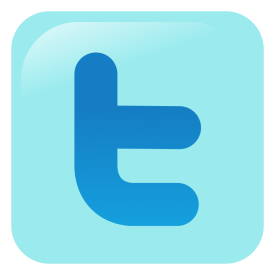 @BusNSW